Passing the APES Exam

The Game Plan
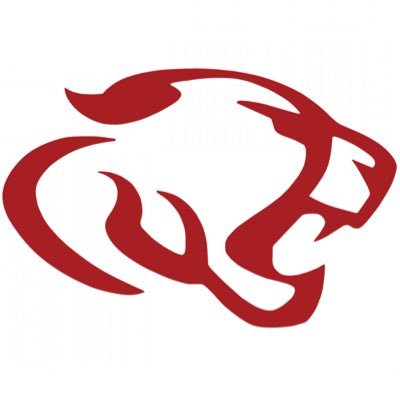 The exam contains two sections:

Multiple Choice  	60%
Free response    	40%

The sections are weighted differently, so prepare accordingly.
Multiple Choice:

90 minutes
80 questions
2 types of questions
1 point per question
No penalty for incorrect answers
Calculators are allowed on the exam
Graded by computer
Multiple Choice:

Individual 5 answer choice questions
Set-based questions with some kind of stimulus material:
Quantitative – tables, charts, or graphs
Qualitative – models, maps, represent.
Text-based sources
Free Response:

70 minutes
3 distinct questions
Require in-depth explanations
Graded by high school and college teachers
Partial credit awarded
Free Response:

3 distinct questions
Design an investigation
Analyze an environmental problem: solve with examples
Analyze an environmental problem: solve with calculations
Free Response 1:

Design an investigation:
Describe or explain environmental concepts, processes, and models in written format
Analyze visual representations or data
Analyze research studies
Describe env. problems and responses
Free Response 2:

Analyze an env. problem: scenario
Describe or explain environmental concepts, processes, and models in written format
Analyze visual representations or data
Propose and justify solutions to environmental problems
Free Response 3:

Analyze an env. problem: scenario
Describe or explain environmental concepts, processes, and models in written format
Apply quantitative methods to address environmental concepts
Propose and justify solutions to probs.
Scores are based on a 1-5 scale:

AP Exam Grade			Description
	5					Extremely well qualified
	4					Well qualified
	3					Qualified	
	2					Possibly qualified
	1					No recommendation
Colleges generally grant credit for a 4 or 5, sometimes even a 3.

General Grade Guidelines:
AP Exam Grade			Grade Equivalent
		5							≥ 93
		4							92-83
		3							82-68
		2							67-55
Big Ideas in Environmental Science

Energy Transfer
Interactions Between Earth Systems
Interactions Between Different Species and the Environment
Sustainability
General Topic Breakdown

The Living World: Ecosystems			6-8%
The Living World: Biodiversity			6-8%
Populations								10-15%
Earth Systems and Resources			10-15%
Land and Water Use					10-15%
Energy Resources and Consumption	10-15%
Atmospheric Pollution					7-10%
Aquatic and Terrestrial Pollution			7-10%
Global Change							15-20%
Skills You MUST Have to 
Pass the AP Test:
Explain Concepts in Written Form
Analyze Visual Representations
Analyze Texts
Design Scientific Experiments
Analyze and Interpret Data
Apply Mathematical Routines
Propose Environmental Solutions
How colleges use AP exams:

College Credit
Satisfy Requirements (place out)
Admissions Boost
AP Classroom is your friend.